Directorate/
Corporate Service
2024/25 Priorities
Deliverables
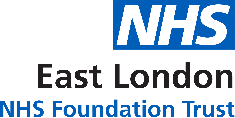 Service Developments and Integrated Care
Mental Health services to undertake a pilot to test a Single Point of Access Community Mental Health Centre that is open 24 hours/7 days a week, complemented with an enhanced crisis function, guest beds, home treatment, pharmacy, psychology, and social care support
Embed the Intensive Support Team (IST) in learning disability services
Redesign pathways between Tower Hamlets learning disabilities team and Tower Hamlets Continuing Healthcare Team
Ensure reactive care access to Rapid Response and Falls Service to avoid inappropriate admissions
Undertake a review of supported living accommodation with social care partners to ensure this is fit for purpose
Work with Tower Hamlets Place to establish an intermediate care working group and Intermediate Care Board which reports to the Tower Hamlets Together Board
Achieve reduction in care package cost for Tower Hamlets residents on the discharge to assess pathway through ‘Optimal Handed Care’ principles
Develop a homelessness network across Primary Care to tackle the un-met needs of the population
Co-design Urgent Emergency Care (UEC) and Intermediate Care Team (ICT) services in collaboration with the Community Collaborative and ICB
CAMHS Neuropathway development, strengthening pathways and working with Community Health Services, Specialist Children and Young People's Autism service and other borough community providers
CAMHS Crisis and Eating Disorders Services, and establishing efficient pathways between Home Treatment Team (HTT) and Intensive Support Team (IST) and delivering national standards and outcomes​
Improved Population Health Outcomes
Improved Experience of Care
Tackling inequalities and improving outcomes
Work across Tower Hamlets to reduce mental health stigma and inequalities of access
Deliver services within commissioning frameworks ensuring that each service has clear service user outcomes
Support services users into employment and education e.g. embedding the CAMHS Discovery College in East London
To improve the quality of life for all we serve: Tower Hamlets
Improved Staff Experience
Support transitions of complex service users to community services and implement a directorate safety improvement plan for community, learning disabilities and inpatient services
Strengthening the safety culture by undertaking a thematic review of serious incidents and action plans and focus on DNAs, suicide prevention and observations
Embed PSIRF across the Tower Hamlets Directorate 
Improve access and waiting times through co-production and pathway re-design across Community Health Services including implementing the Foot Health Review recommendations and review referral pathways into services to reduce delays
Access, Quality and Safety
Staff wellbeing, recruitment and retention
Embed safe staffing tools and report quarterly to ensure that staffing models reflect the acuity and dependency of service users
Support staff wellbeing by embedding trauma informed management, Schwartz rounds and the SAFER QI project in Tower Hamlets CHS to provide support to staff who experience violence and aggression
Develop training programmes and resources for all staff, which are tailored to their roles, skills and knowledge requirements 
Reduce agency and bank usage, ensuring robust workforce planning at DMT level
Continue with 'What's Important to Me' CAMHS staff engagement project
Introduce improved quality forums across Talking Therapy services, encouraging shared learning and training programmes for managers
Improved Value
Remote Measurement Technology (RMTs) protocol and arrangement to be in place across Community Health Services to improve outcomes 
Rollout point of care physical health testing across Tower Hamlets Community Health Services
Undertake an estates mapping exercise to establish a future estates plan or strategy for all services, ensuring fit for purpose IT infrastructure
Estates and Digital Infrastructure
Directorate
Children and Adolescent Mental Health Services (CAMHS)
Tower Hamlets CHS
Primary Care Services
Talking Therapies
Financial Viability & Sustainability
Delivery of Financial Viability programmes including: increasing the number of bed sales across Tower Hamlets Mental Health to other organisations by reducing bed use through spot purchasing, changing ways of working in EPCT District Nursing Services, Rapid Response, Intermediate Care, Triage and Assessment Team, Rapid Response and Falls Teams
Reduce travel and conference expenses and printing costs across Community Health Services and CAMHS
Focus on initiatives that reduce environmental impact in mental health services including medications
Promote paper light and agile working through the rollout of laptops and reduce carbon footprint
Tower Hamlets MH